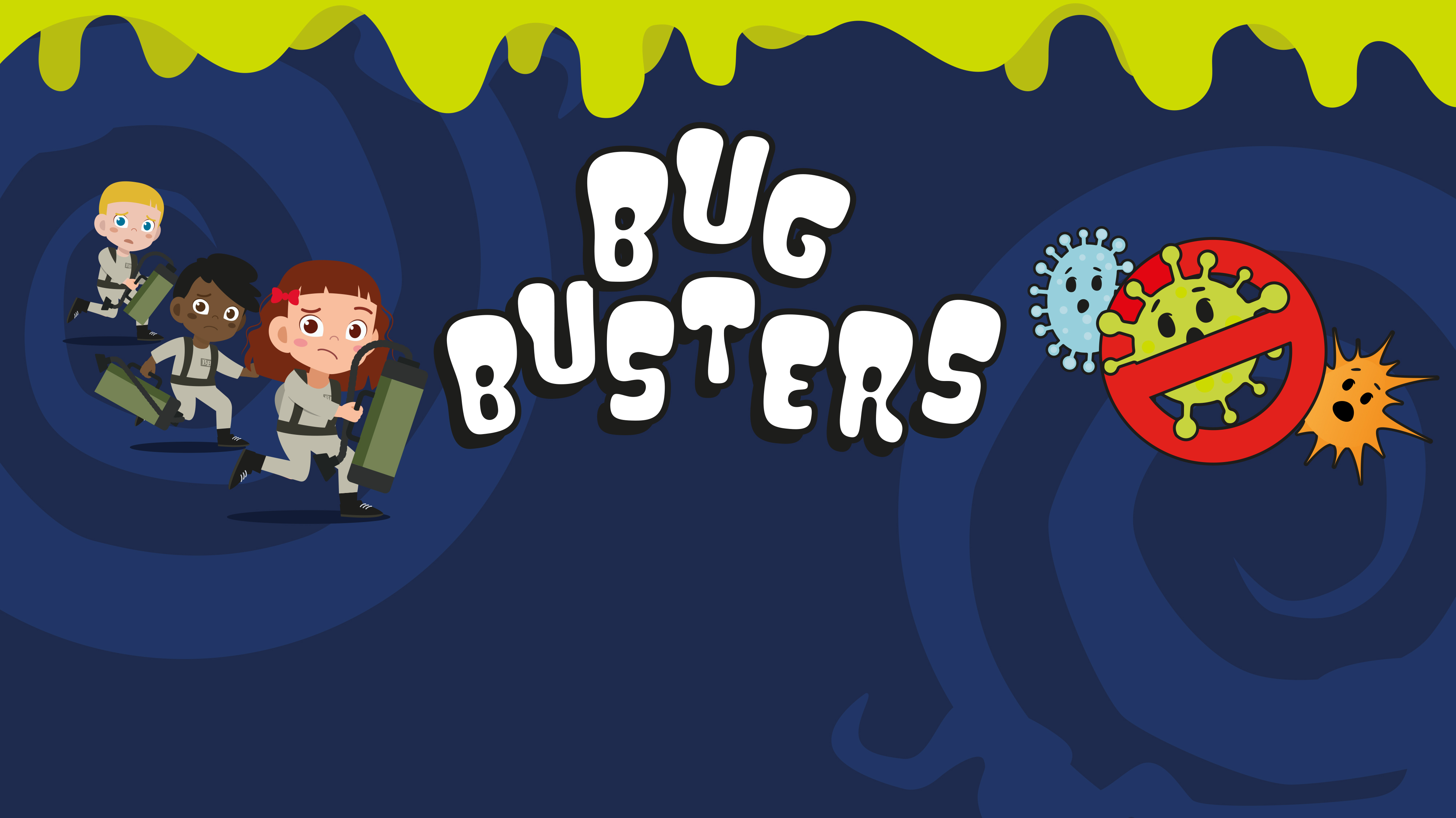 Key Stage 2
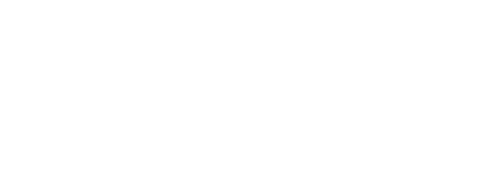 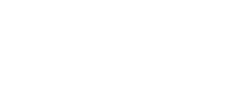 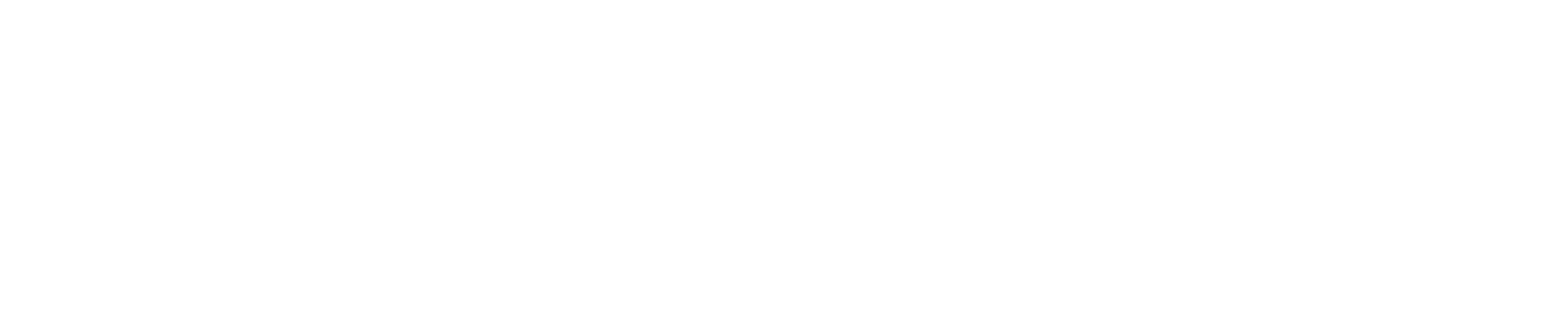 ﻿www.bugbusterkids.co.uk
Today, you are going to watch the Bug Busters in action!
The Bug Busters film!

Children | Bug Buster Kids
What were the Bug Busters’ top tips?

The common cold and the sickness bug
What were the Bug Busters’ top tips?

The flu
You can have the flu vaccination at this school on Thursday 9th November
We can all be Bug Busters!

If you are going to have the vaccine, your parents will have given consent (permission)